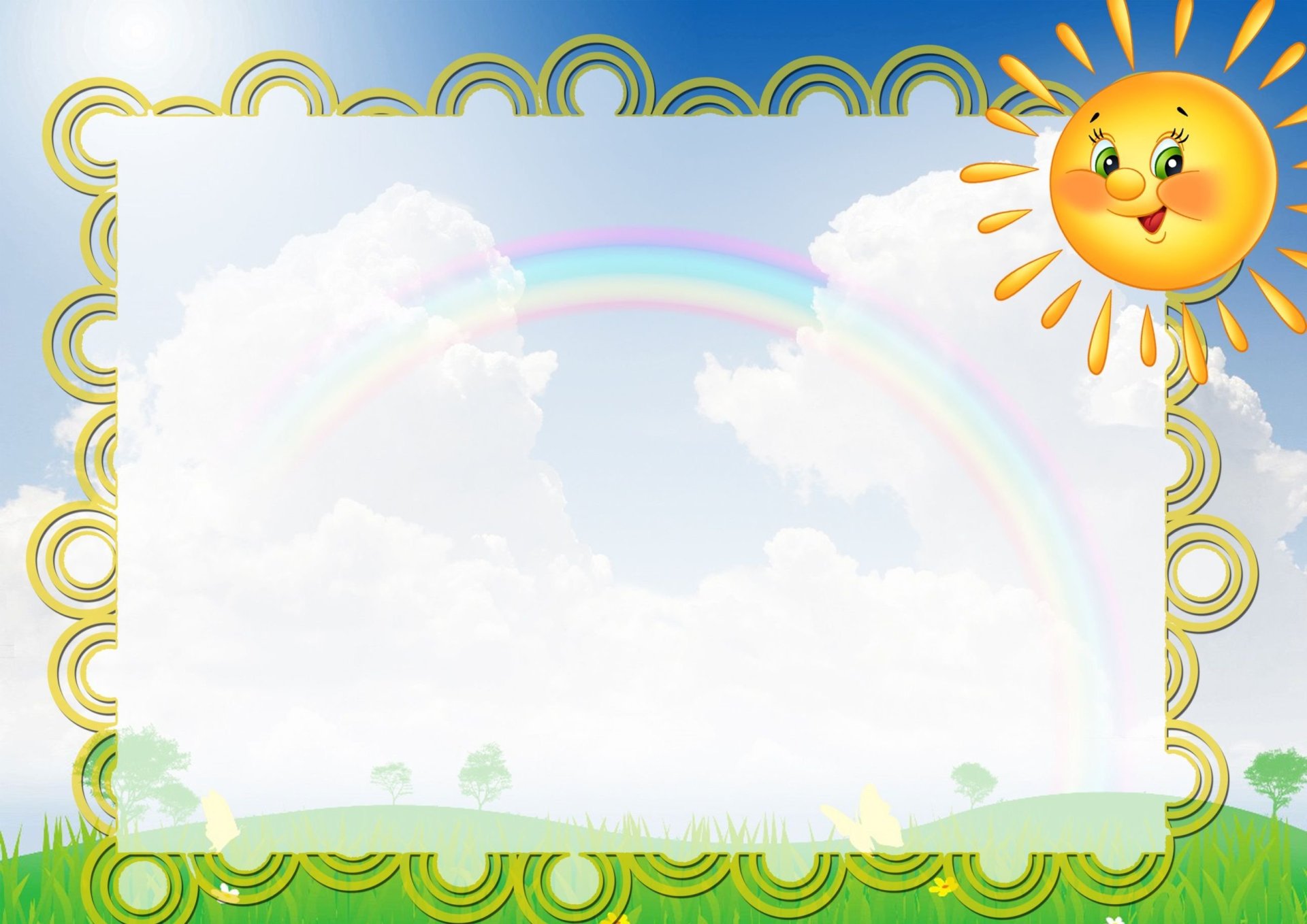 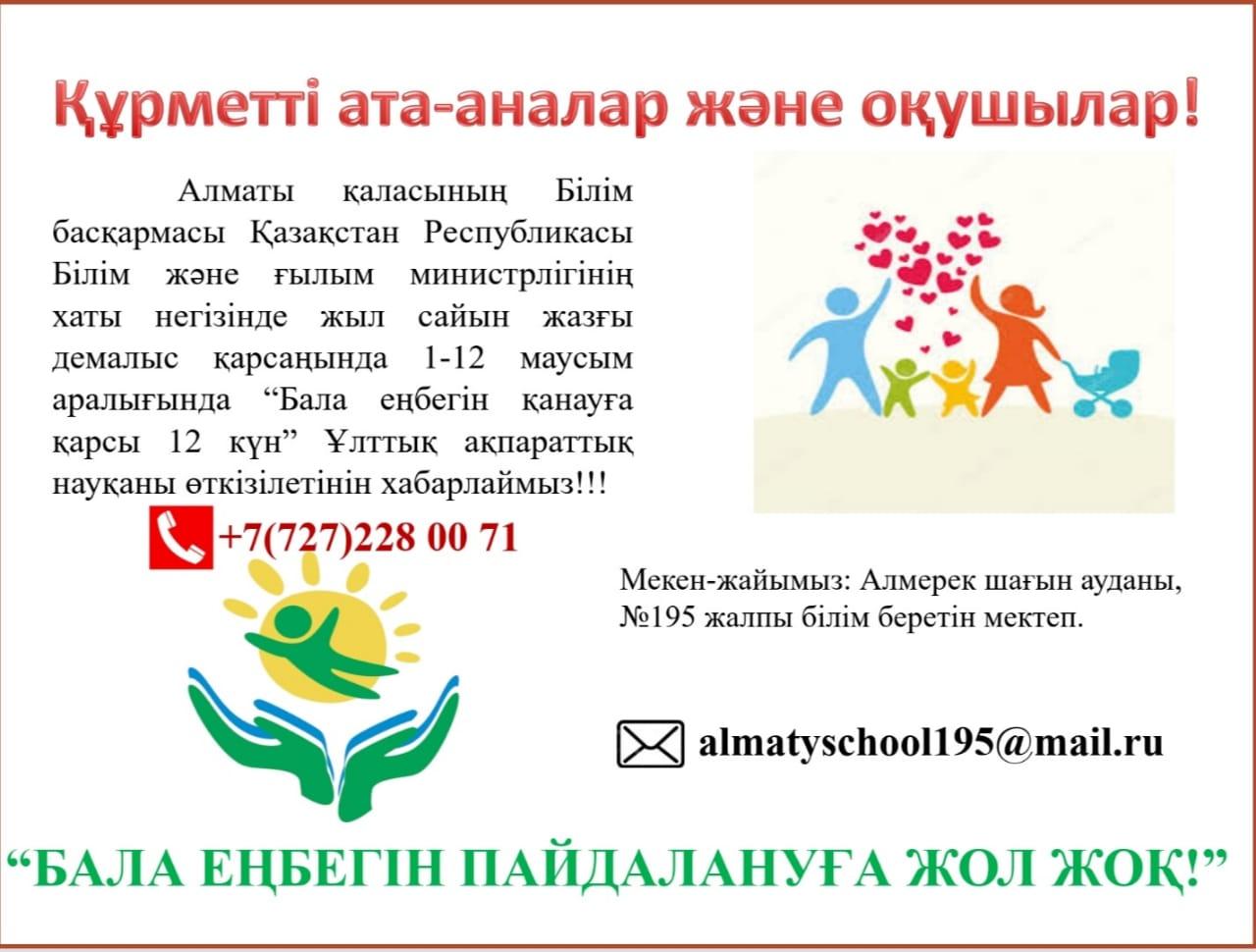 ХАБАРЛАМА
Құрметті: ата-аналар!!!
Консультационный пункт
«Айгөлек» бөбекжай-бақшасы» МКҚК базасында 2 жастан 5 жасқа дейінгі мектепке дейінгі
ұйымға бармайтын балаларға арналған ТЕГІН КОНСУЛЬТАЦИЯЛЫҚ ПУНКТ жұмыс 
жасайды.
Сіздерге балабақшамыздың әлеуметтік желілері Instagram арқылы мамандардың тәрбиешілердің  консуьтацияларын :
білім беру ұйымы ата-аналарды педагогикалық сүйемелдеуге  арналған материалдар мектеп жасына дейінгі
балалардың іскерліктері мен дағдыларын ойын арқылы дамтыу бойынша педагог мамандар тәрбиешілер 
кеңестері мен ұсынымдарын бере алады.
Консультация алу үшін мына телефон нөмері 
арқылы байланыса аласыздар:
Байланыс нөмері:+7718758371
Балабақша әдіскері:
Құттығалиева Қызғалдақ Болатқызы